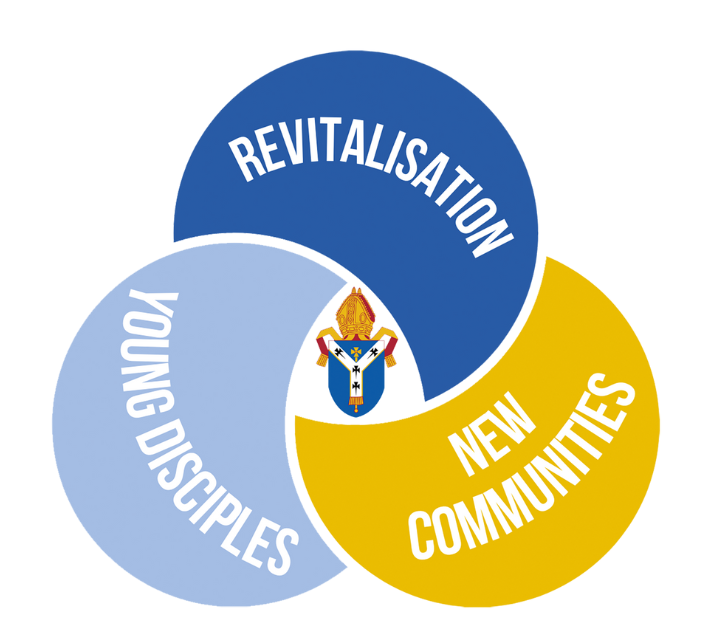 Deanery Roadshows2025
The next steps to growth …
[Speaker Notes: AI-generated content may be incorrect.

---

This presentation outlines the agenda for the Deanery Roadshow, detailing the key areas of focus and activities planned. We will cover refreshments, welcoming worship, important notices, mission planning, safeguarding, workshops, good news stories, and the closing activities.]
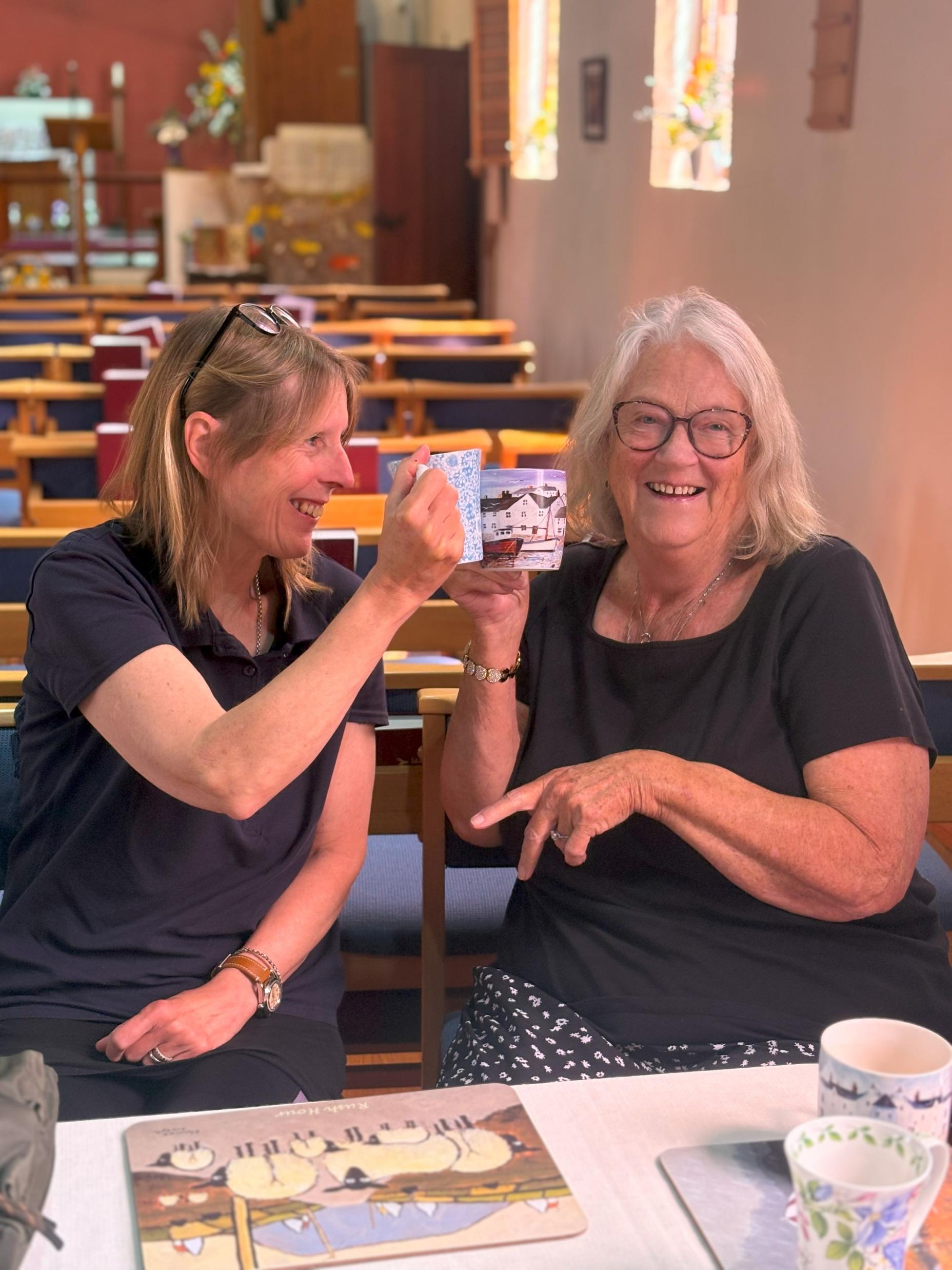 Welcome from Area Dean and Lay Chair
[Speaker Notes: In this agenda, we will explore several important sections: Refreshments, Welcome and Worship, Noticeboard Information, Mission Action Planning, Safeguarding, Workshops, Good News Stories, and Closing. Each section will provide specific insights into the activities and discussions planned.]
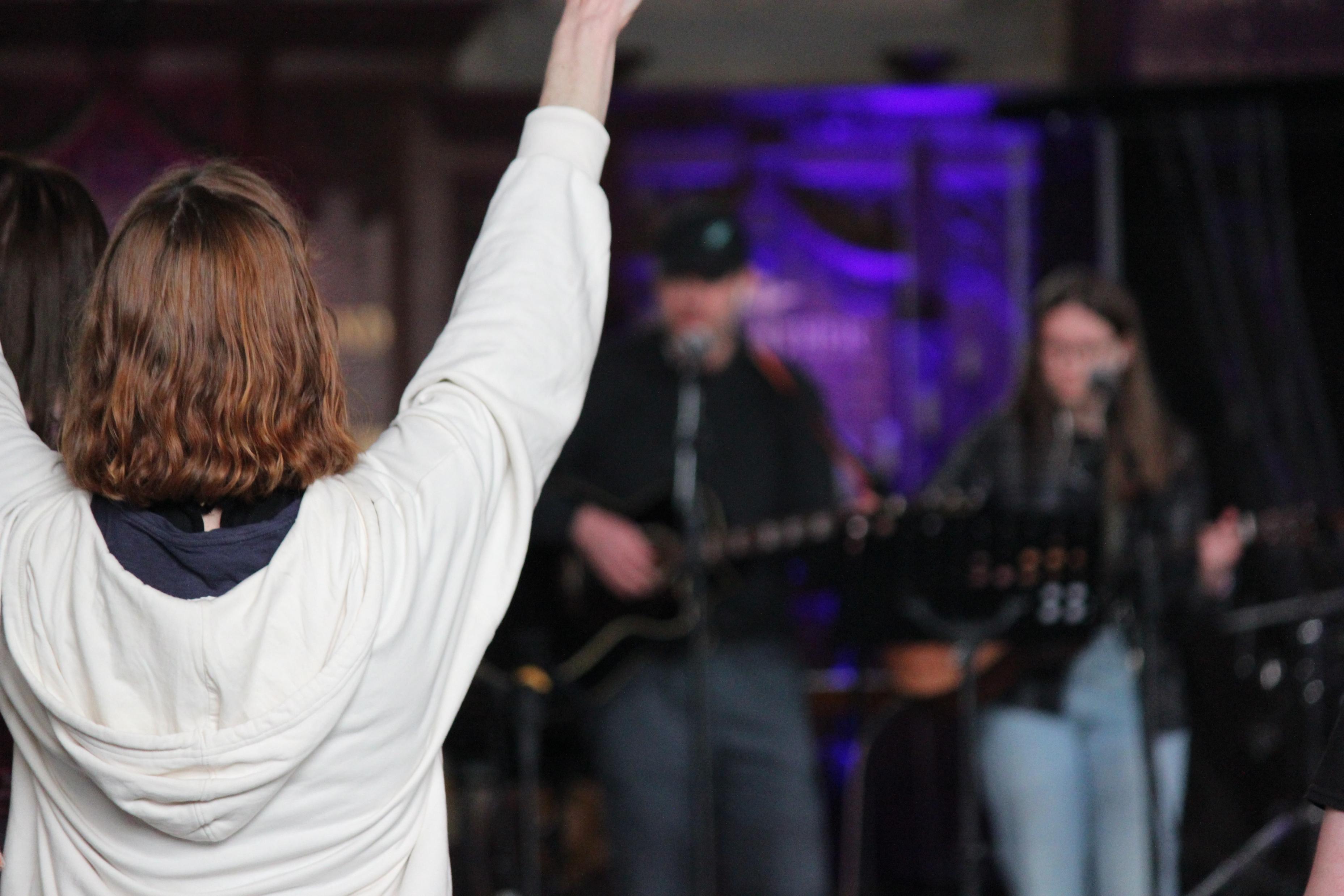 Worship
[Speaker Notes: ---
This slide references information from the following file: https://canterburydiocesan.sharepoint.com/sites/StrategyBlueprint/_layouts/15/Doc.aspx?sourcedoc=%7BCB9CB7FE-97C2-48FD-BABA-44D0C3403F9F%7D&file=Deanery%20Roadshow%20Agenda%20full.docx&action=default&mobileredirect=true&DefaultItemOpen=1

Welcome by Area Dean and Lay Chair]
Finance
ACTS435
[Speaker Notes: Acts 435 helps you to support people in your parishes in their time of need.
 
It is cost-neutral and is completely free to sign up and use.
 
It is quick and easy to set up and manage, with donations being paid directly into your church’s bank account.
 
It brings people into your church and enables you to offer support in a tangible, practical way.
 
To sign up, email rtarget@diocant.org – this will enable us to support you in the setup process, and to build a network of Acts 435 advocates in churches across the diocese.]
Net Nero
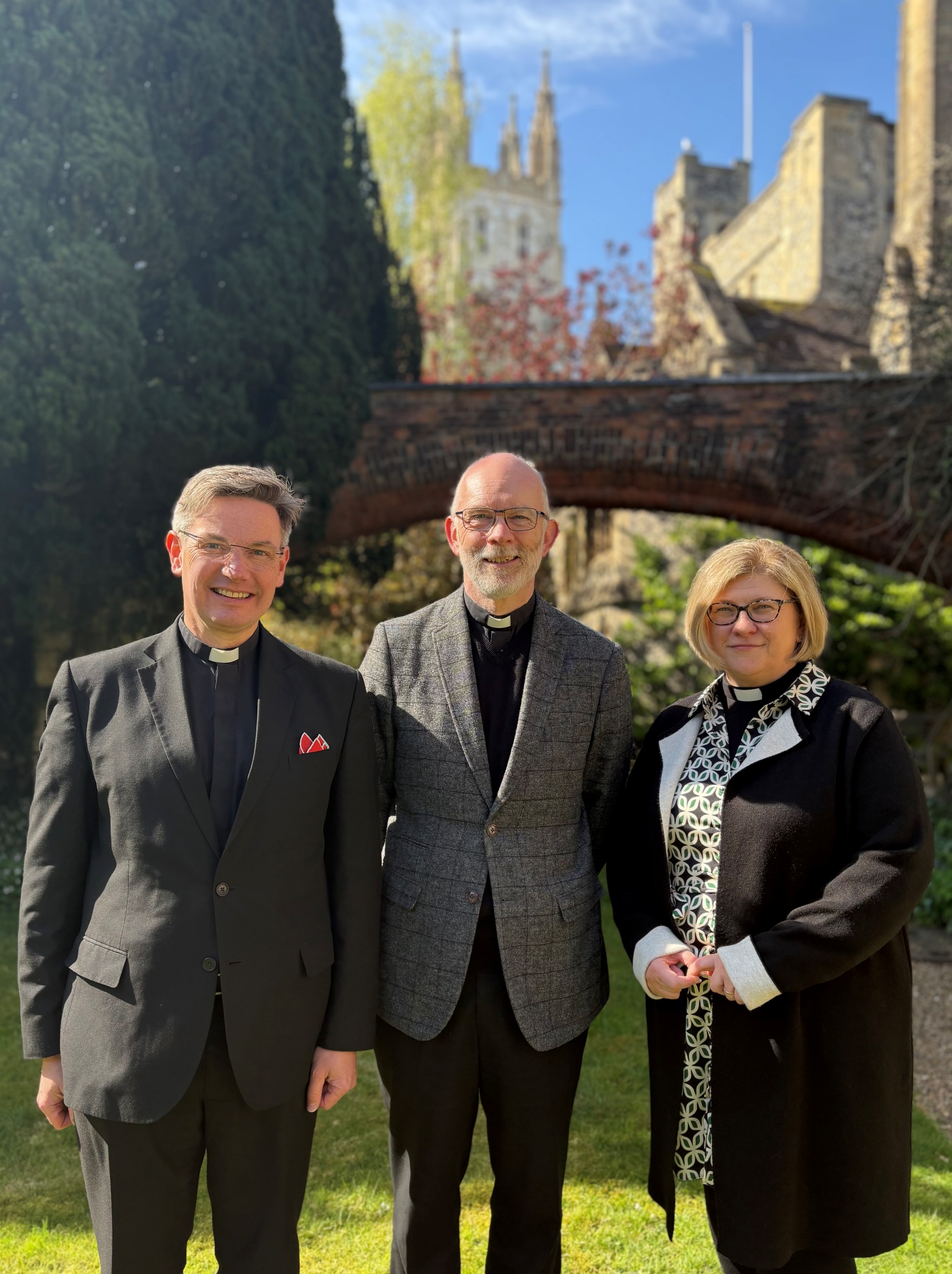 Mission Action Planning (MAP)
[Speaker Notes: ---
This slide references information from the following file: https://canterburydiocesan.sharepoint.com/sites/StrategyBlueprint/_layouts/15/Doc.aspx?sourcedoc=%7BCB9CB7FE-97C2-48FD-BABA-44D0C3403F9F%7D&file=Deanery%20Roadshow%20Agenda%20full.docx&action=default&mobileredirect=true&DefaultItemOpen=1

19.30                Noticeboard - information and signposting
·        Finance (video) – 5 mins
·        Acts 435 (video and notice) – 5 mins
·        Net Zero Carbon (video) – 5 mins]
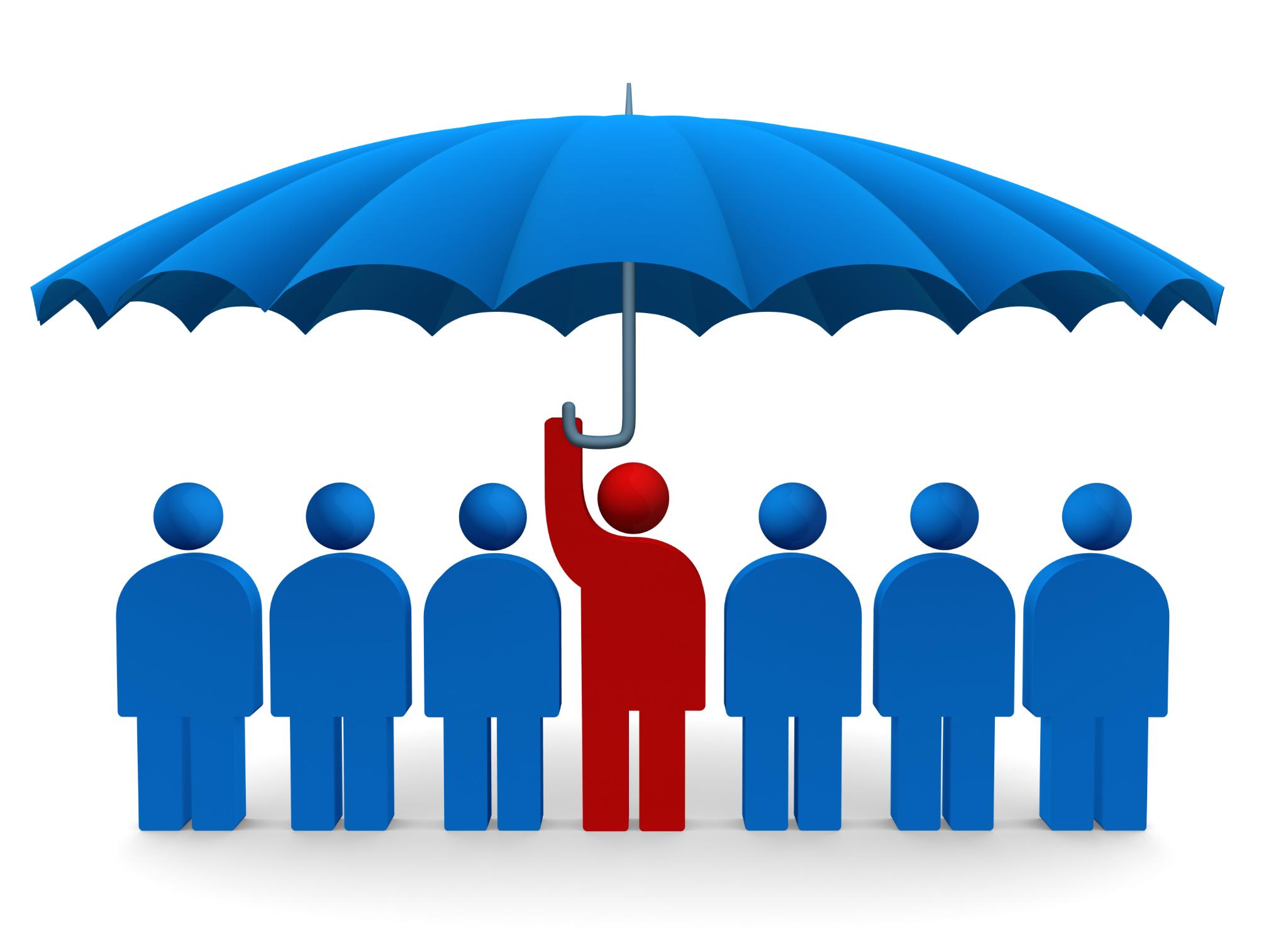 Safeguarding
[Speaker Notes: ---
This slide references information from the following file: https://canterburydiocesan.sharepoint.com/sites/StrategyBlueprint/_layouts/15/Doc.aspx?sourcedoc=%7BCB9CB7FE-97C2-48FD-BABA-44D0C3403F9F%7D&file=Deanery%20Roadshow%20Agenda%20full.docx&action=default&mobileredirect=true&DefaultItemOpen=1

Finance video]
Safeguarding is Everyone’s Responsibility
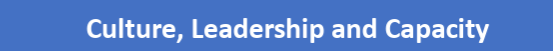 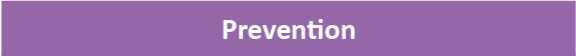 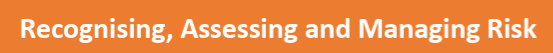 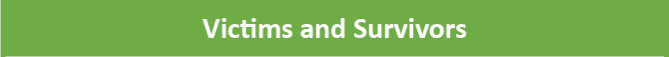 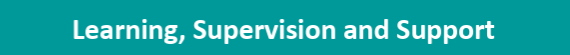 Remember why safeguarding is important
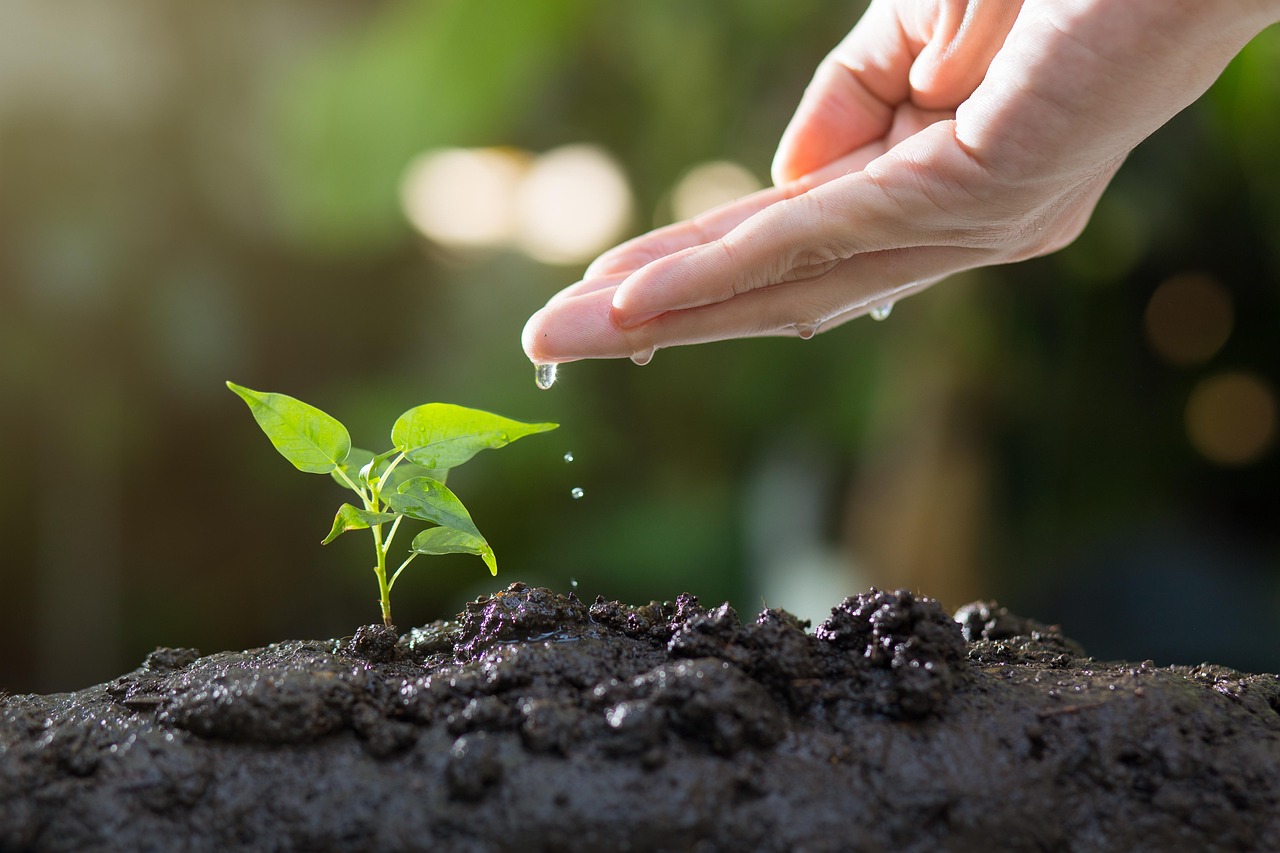 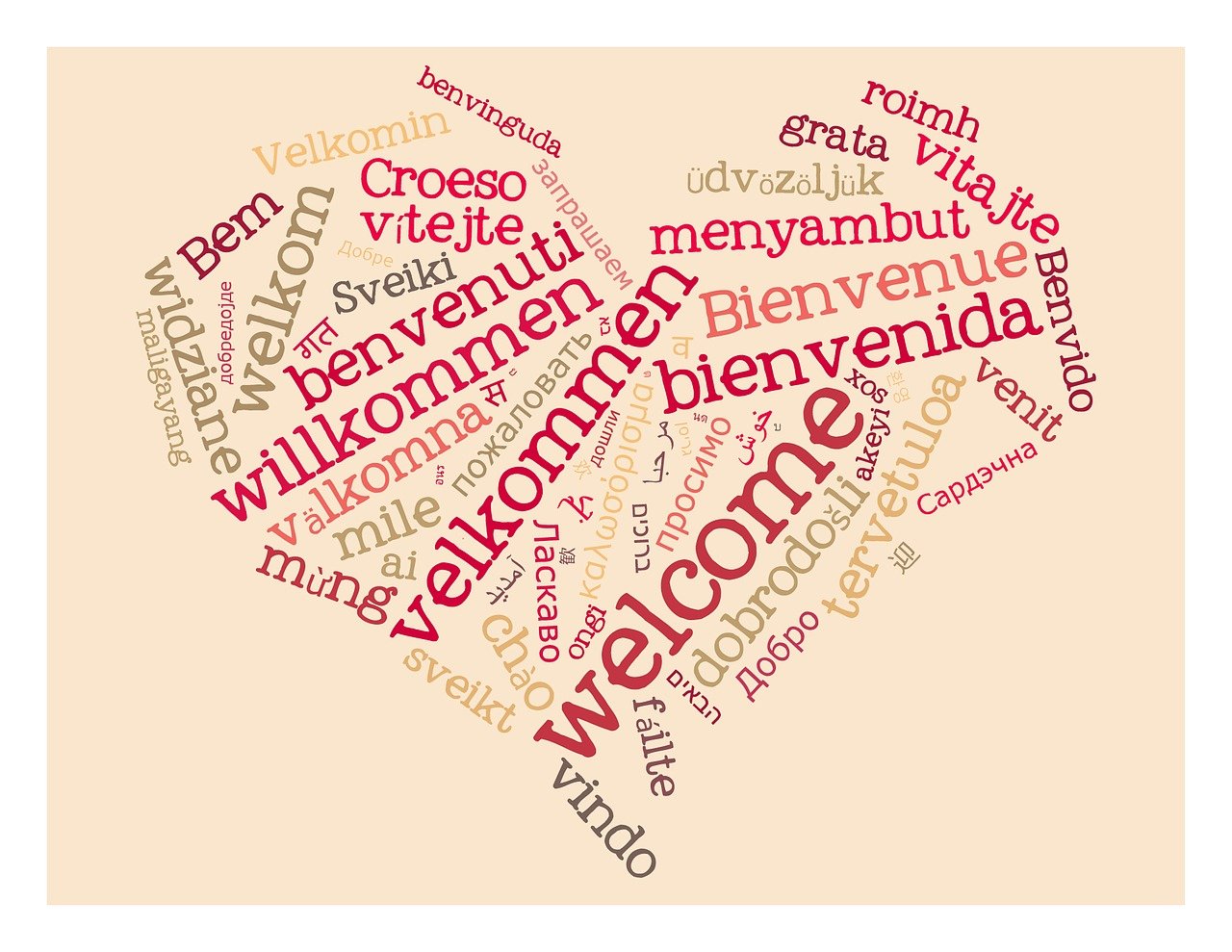 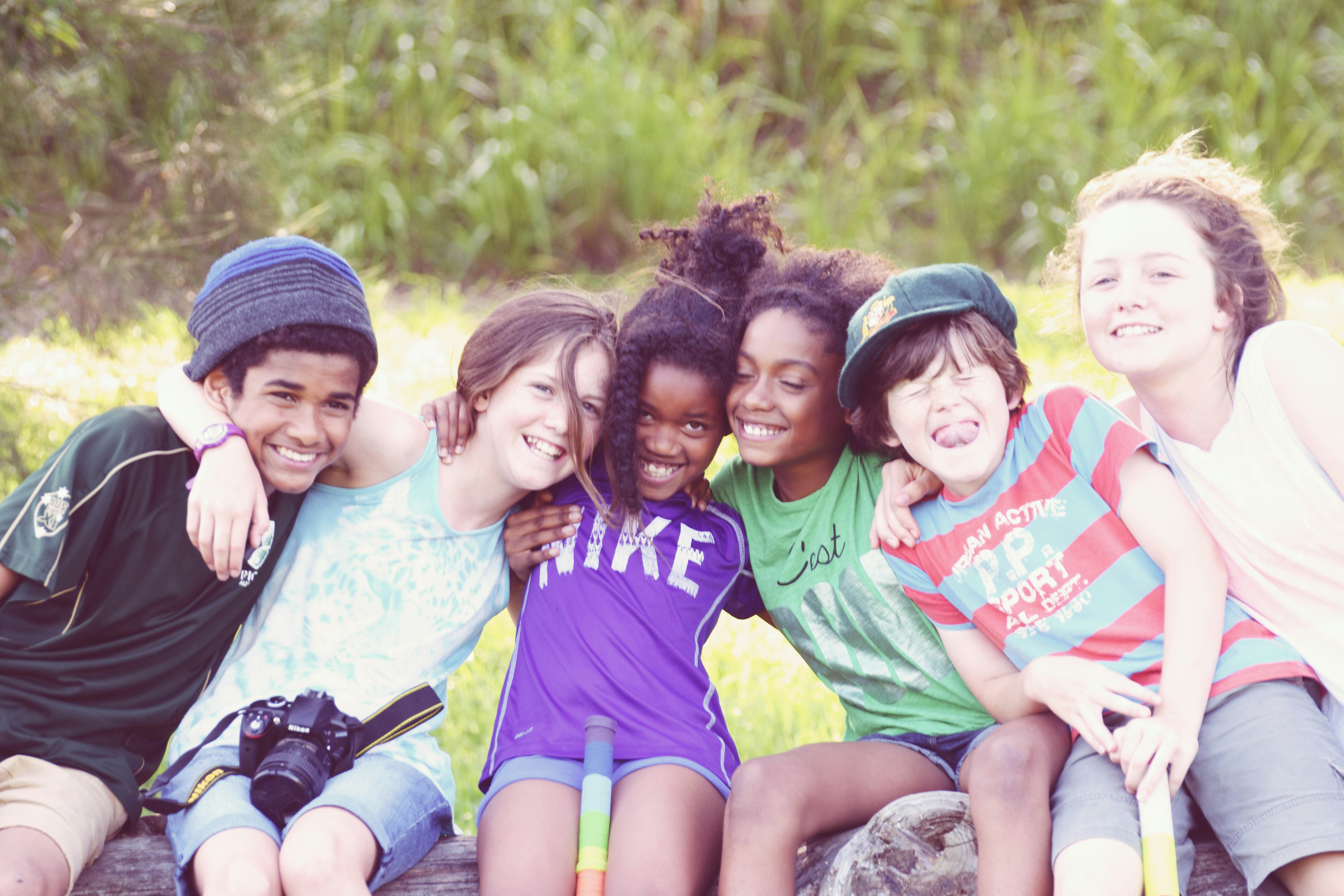 National Safeguarding Standards
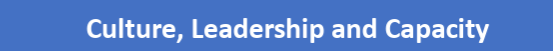 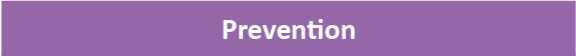 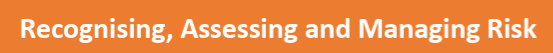 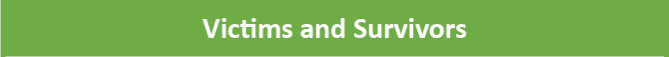 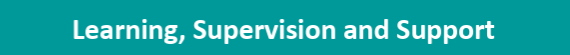 Helpful tools: Parish Hub and Dashboard
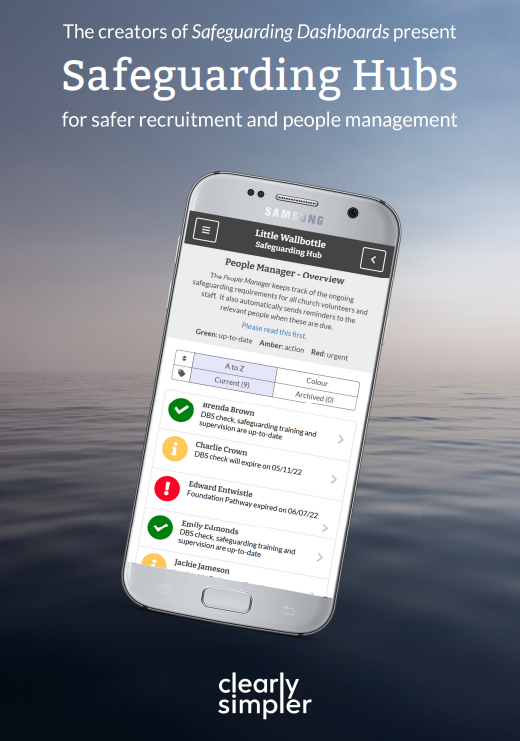 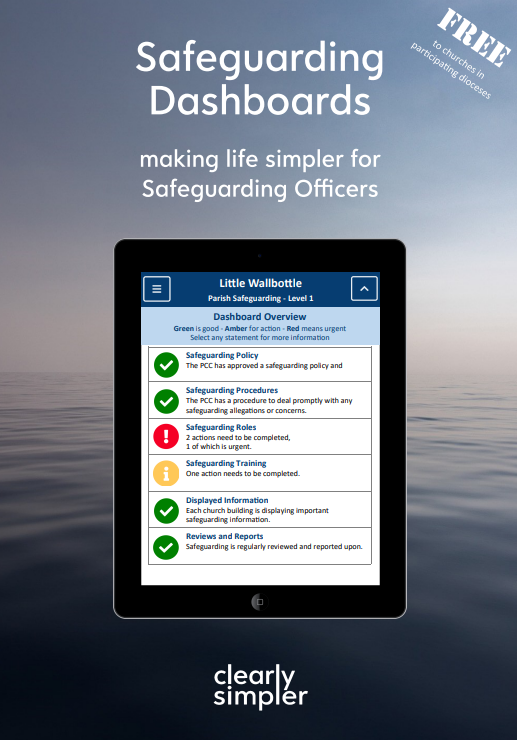 Parish Hubs and DashboardsDeanery Completion Progress
Helpful ToolsNSS Audit Tool Evidence suggestions
Safeguarding is Everyone’s Responsibility
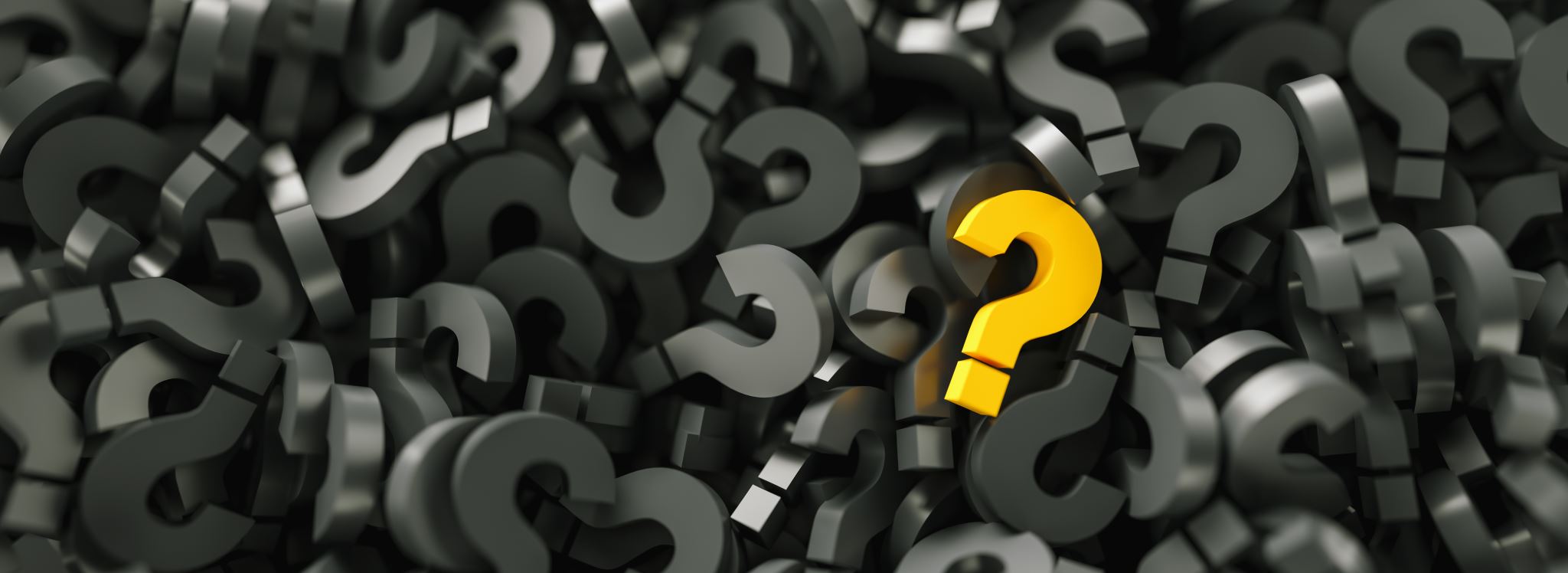 Workshops
Children, Young People and Education: Welcoming the ‘Quiet Revival’

 Growing Giving and Generosity

 Leading your church into growth
[Speaker Notes: ---
This slide references information from the following file: https://canterburydiocesan.sharepoint.com/sites/StrategyBlueprint/_layouts/15/Doc.aspx?sourcedoc=%7BCB9CB7FE-97C2-48FD-BABA-44D0C3403F9F%7D&file=Deanery%20Roadshow%20Agenda%20full.docx&action=default&mobileredirect=true&DefaultItemOpen=1

Generous Giving & Parish Support]
Good news stories
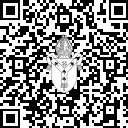 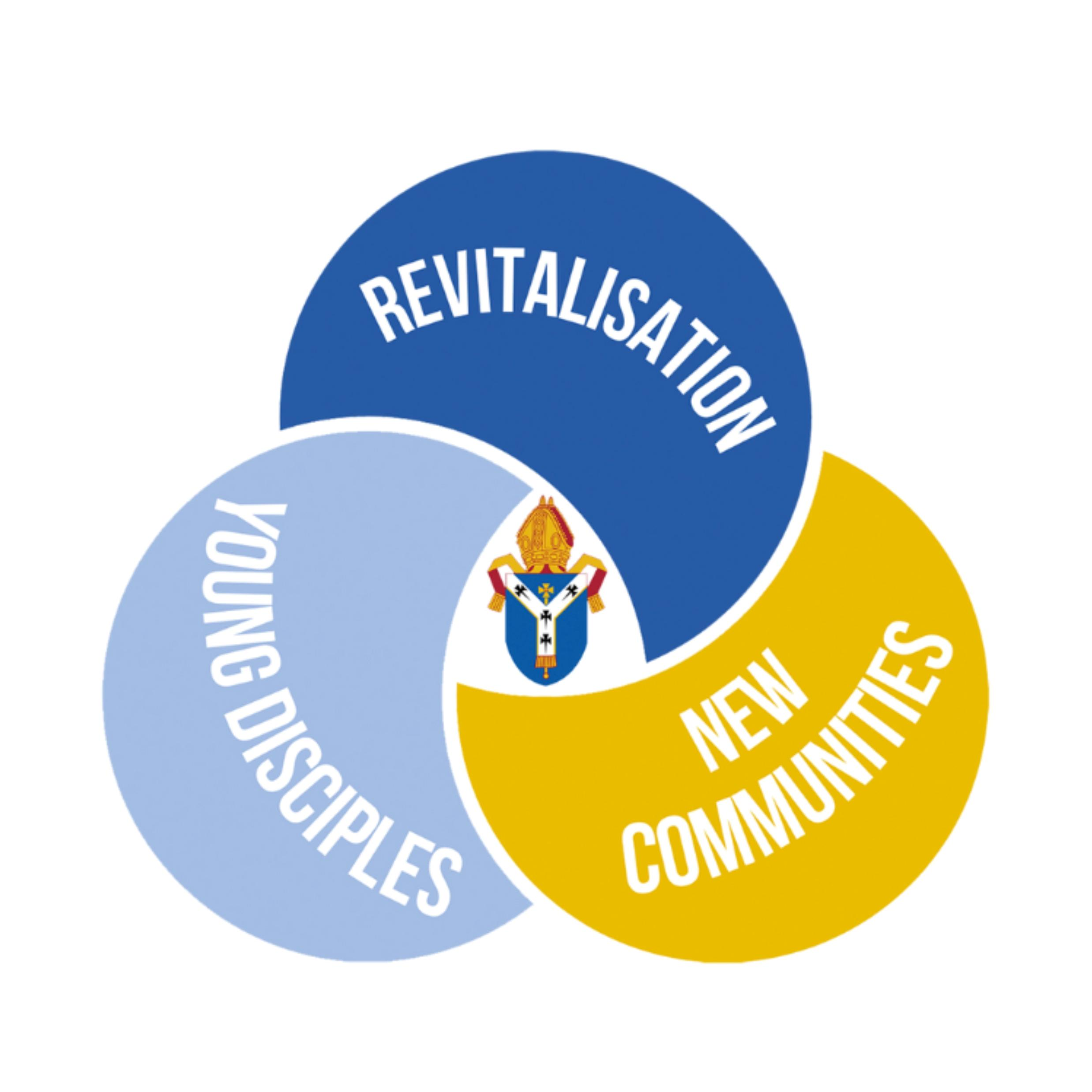 Sign up to our Media and Engagement Deanery Drop-Ins:
click.canterburydiocese.org/MandE-drop-ins
[Speaker Notes: ---
This slide references information from the following file: https://canterburydiocesan.sharepoint.com/sites/StrategyBlueprint/_layouts/15/Doc.aspx?sourcedoc=%7BCB9CB7FE-97C2-48FD-BABA-44D0C3403F9F%7D&file=Deanery%20Roadshow%20Agenda%20full.docx&action=default&mobileredirect=true&DefaultItemOpen=1

Generous Giving & Parish Support]
Access roadshow resources
You can access the resources from our Deanery Roadshows by visiting:
click.canterburydiocese.org/roadshows2025
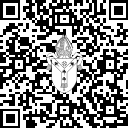 Or scan this QR code:
[Speaker Notes: ---
This slide references information from the following file: https://canterburydiocesan.sharepoint.com/sites/StrategyBlueprint/_layouts/15/Doc.aspx?sourcedoc=%7BCB9CB7FE-97C2-48FD-BABA-44D0C3403F9F%7D&file=Deanery%20Roadshow%20Agenda%20full.docx&action=default&mobileredirect=true&DefaultItemOpen=1

Generous Giving & Parish Support]